Title(Arial Bold, 36 p., IN CAPITALS–  BOLD)
Author1, Author2 and/or Author3, …… (full name and surname, Arial Bold, 20 p., bold, in uppercase-lowercase)
1 University / Company (Each affiliation must include city and country) (Arial Italic,20p., italics, no bold)  
2 University / Company (Each affiliation must include city and country) (Arial Italic,20p., italics, no bold)
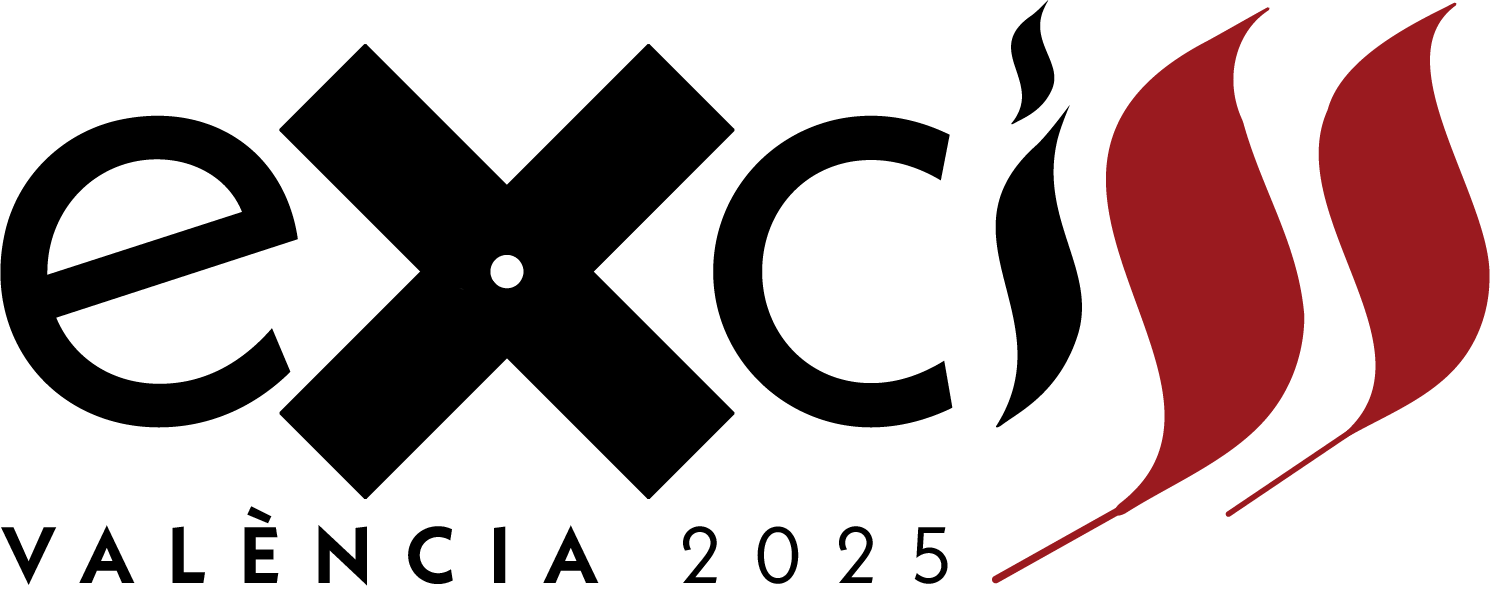 EXCISS VALENCIA 2025
INNOVATIVE & SUSTAINABLE SOLUTIONS IN MURAL PAINTING CONSERVATION
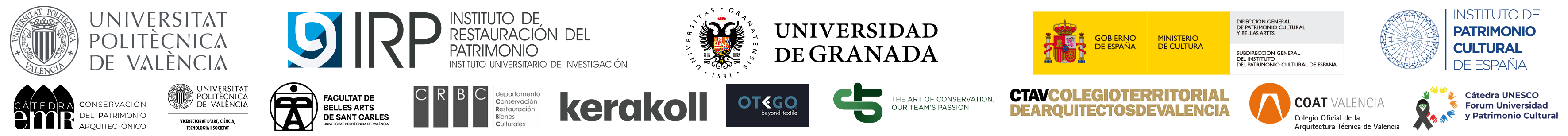